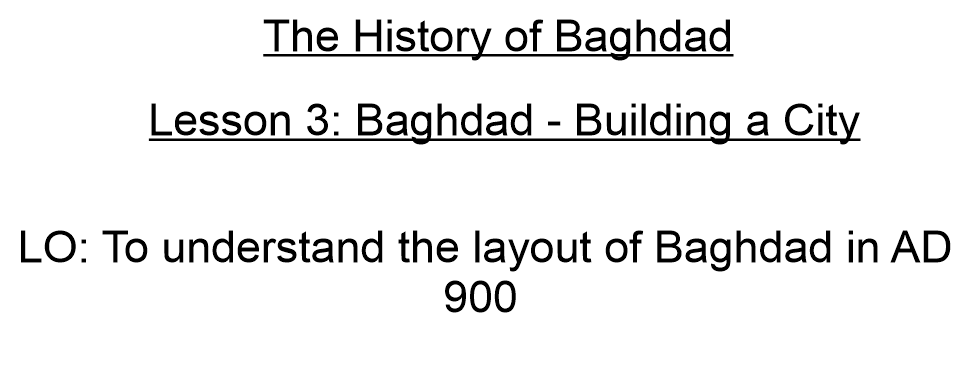 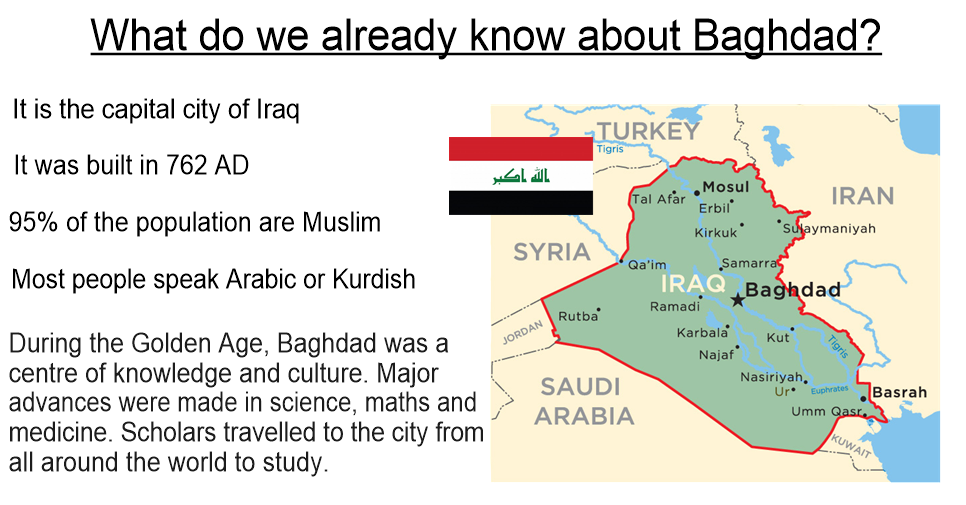 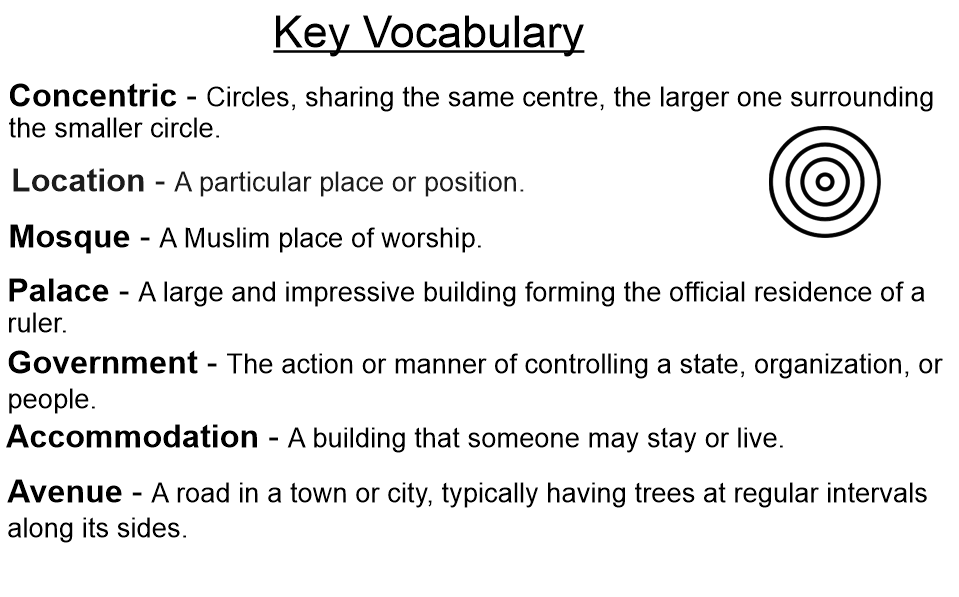 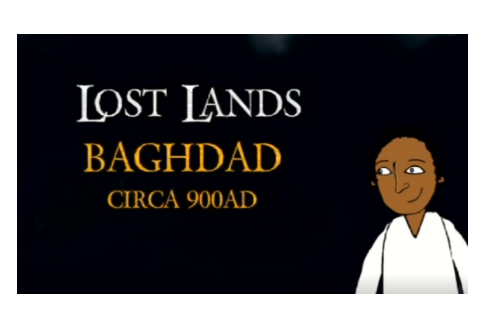 https://www.bbc.co.uk/teach/class-clips-video/history-ks2-baghdad-in-900ad/zjfxpg8
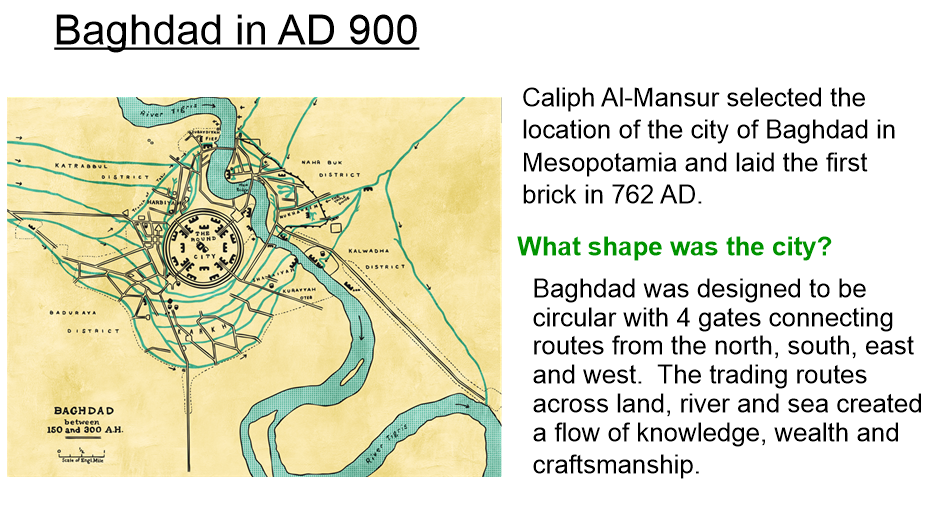 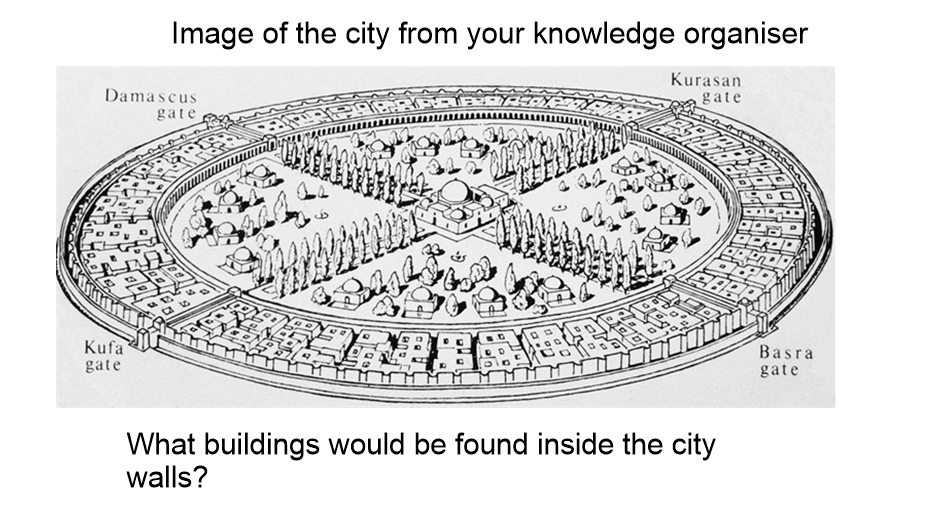 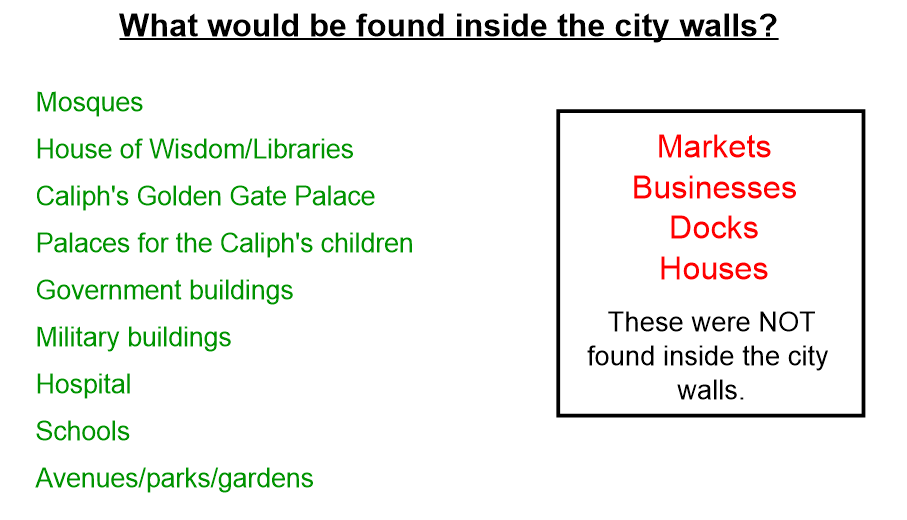 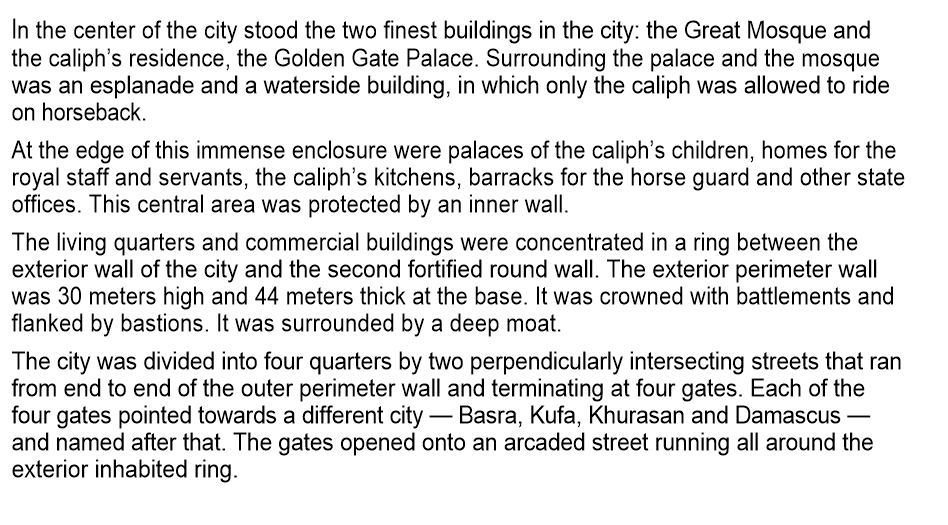 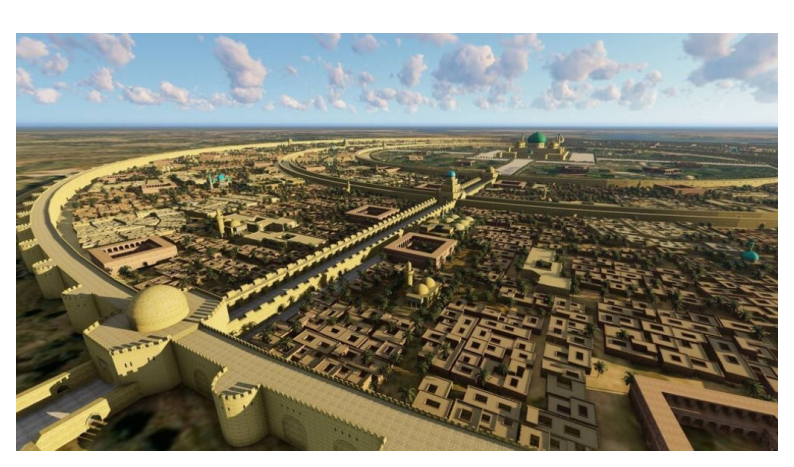 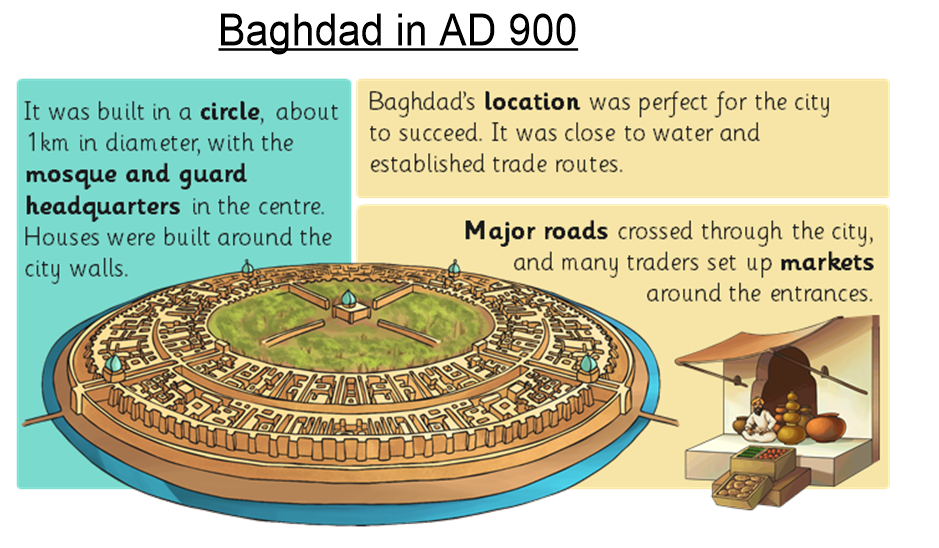 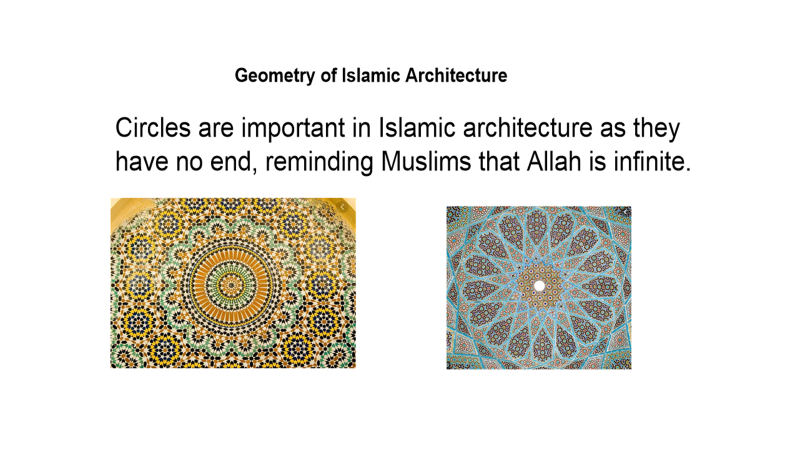 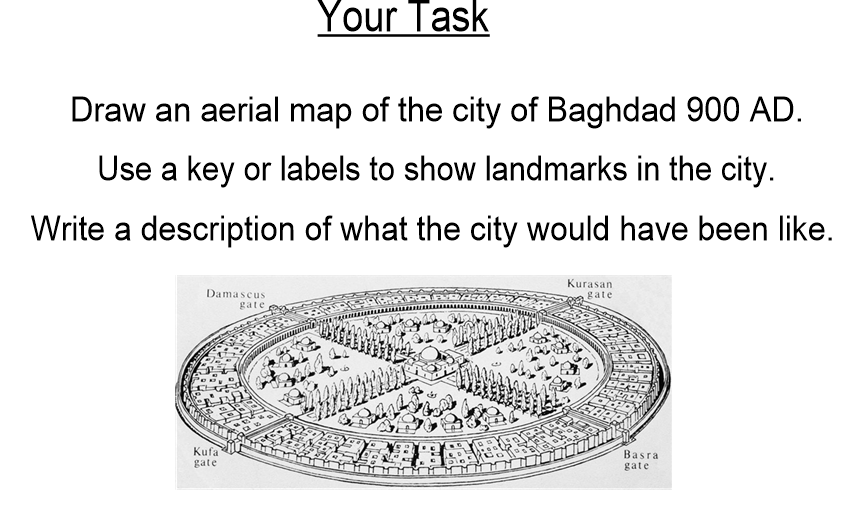